F I Z I K A
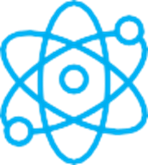 6- sinf
MAVZU: SHAYNLI TAROZI YORDAMIDA JISM MASSASINI O‘LCHASH
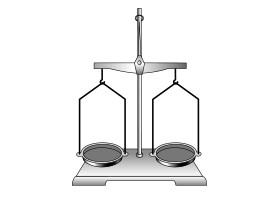 KERAKLI ASBOBLAR:
Shaynli tarozi toshlari bilan, stakan, suv, massasi o‘lchanishi kerak bo‘lgan kub, shar, silindr shaklidagi jismlar.
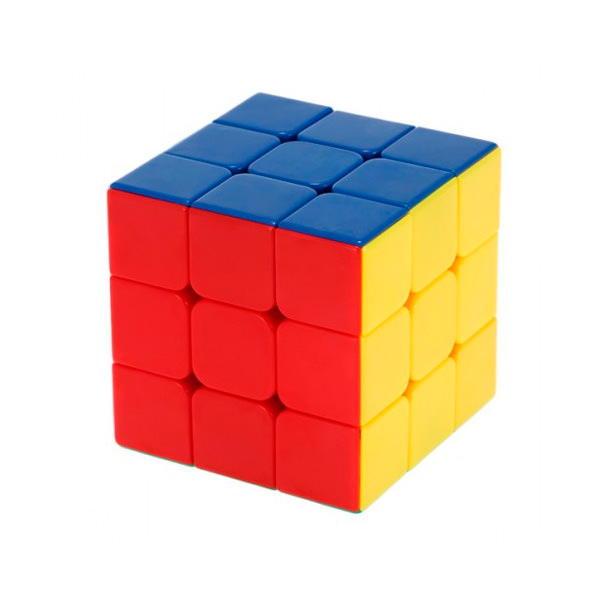 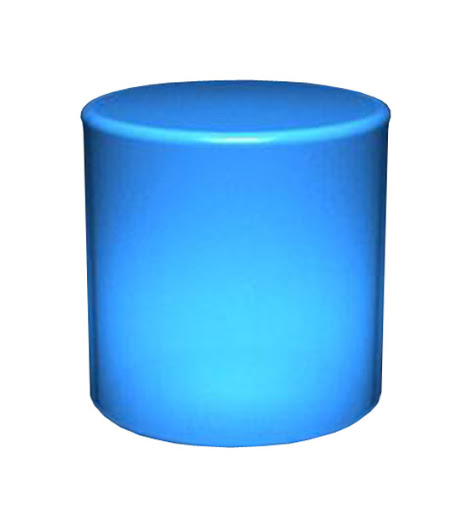 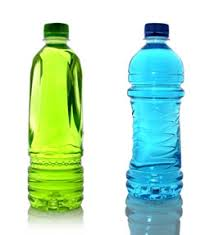 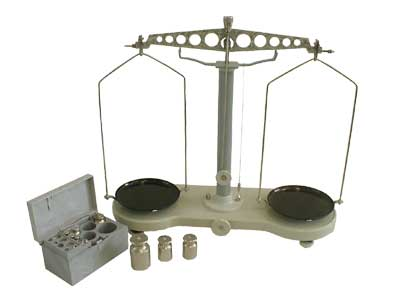 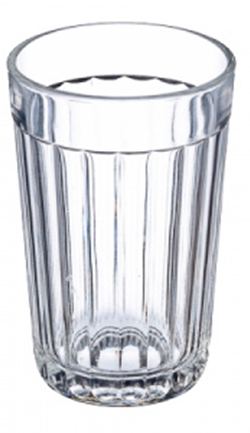 LABORATORIYA MASHG‘ULOTI
1. Shaynli tarozining tuzilishi, turIi massaga ega bo‘lgan tarozi toshlari bilan tanishish.
2.  Jism massasini o‘lchashdan oldin tarozi muvozanatga keltiriladi. Lozim bo‘lsa  pallaga qog‘oz parchalari qo‘yiladi.
LABORATORIYA MASHG‘ULOTI
3. Massasi aniqlanadigan jismni tarozining chap pallasiga, toshlarini esa, o‘ng pallasiga qo‘yiladi.
4. Tarozi buzilib qolmasligi uchun toshning taxminan jism massasiga yaqinrog‘ini qo‘ying.
LABORATORIYA MASHG‘ULOTI
5. Tarozi pallasiga ho‘l, notoza, issiq jismlarni qo‘yish mumkin emas. Bundan tashqari unga suyuqlikni bevosita quyish, idishsiz sochilib ketuvchi narsalar, shakar yoki tuzni ham solish mumkin emas.
LABORATORIYA MASHG‘ULOTI
6. Taroziga faqat uning pasportida yozilgan yukdan ortiqcha yukni tortish mumkin emas.
7. Kichik massali toshchalarni faqat pinset yordamida idishidan olib pallaga qo‘yish lozim.
LABORATORIYA MASHG‘ULOTI
8. Pallaga qo‘yilgan tosh yengil bo‘lsa, unga chamalab yengilroq toshdan boshlab qo‘shib borish lozim va tarozi muvozanatga kelgandan so‘ng pallaga qo‘yilgan toshlarning massalari yig‘indisi olinadi.
LABORATORIYA MASHG‘ULOTI
9. Taroziga suvsiz bo‘sh stakan qo‘yilib massasi tortib olinadi.
10. Stakanni palladan olib unga suv qo‘yiladi va suvli stakanni taroziga qo‘yib tortiladi.
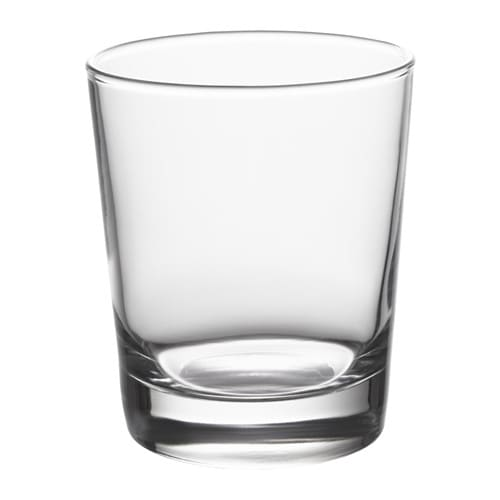 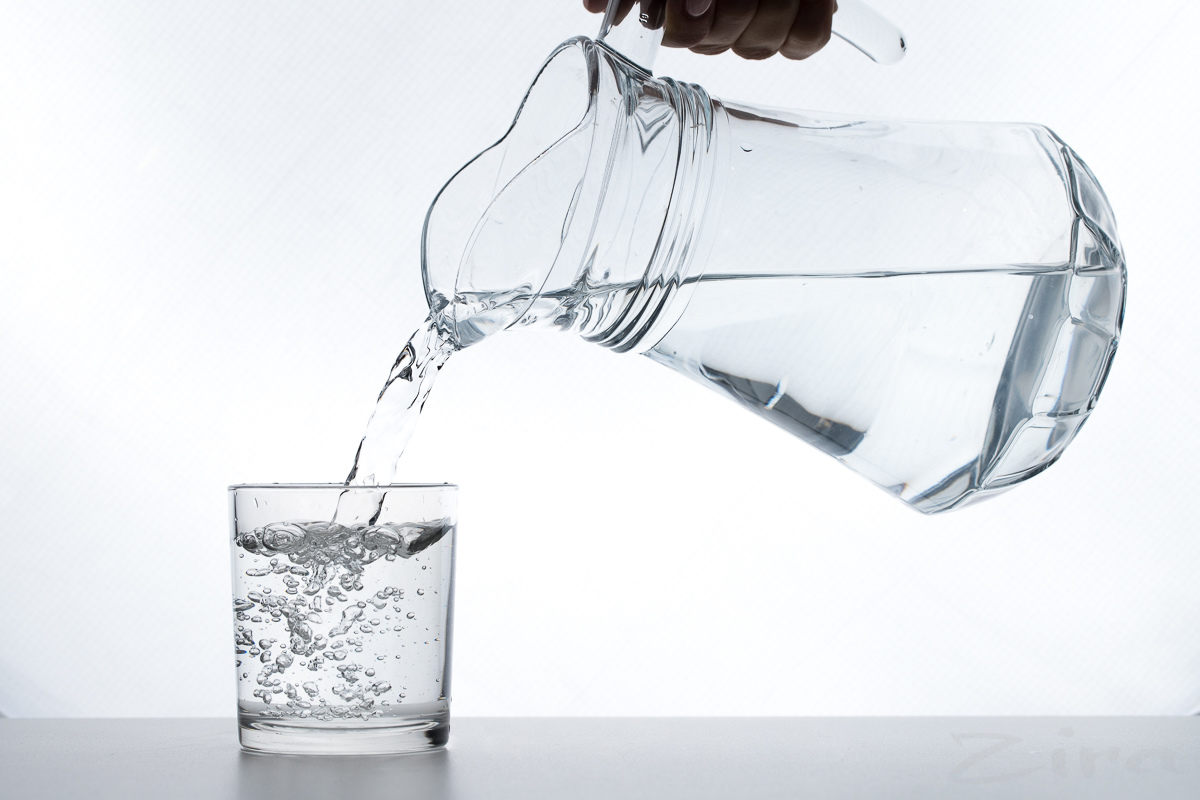 LABORATORIYA MASHG‘ULOTI
11. O‘lchagan suv va jismlarning massasini jadvalga yoziladi.
Qiziqarli ma’lumotlar
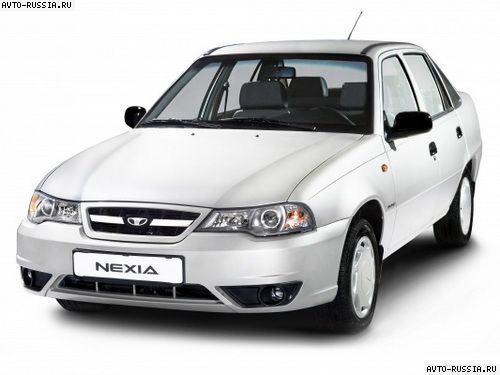 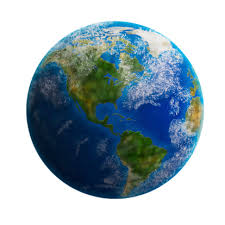 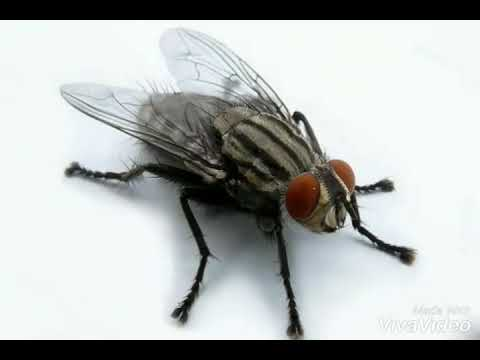 0,001 g
1400 kg
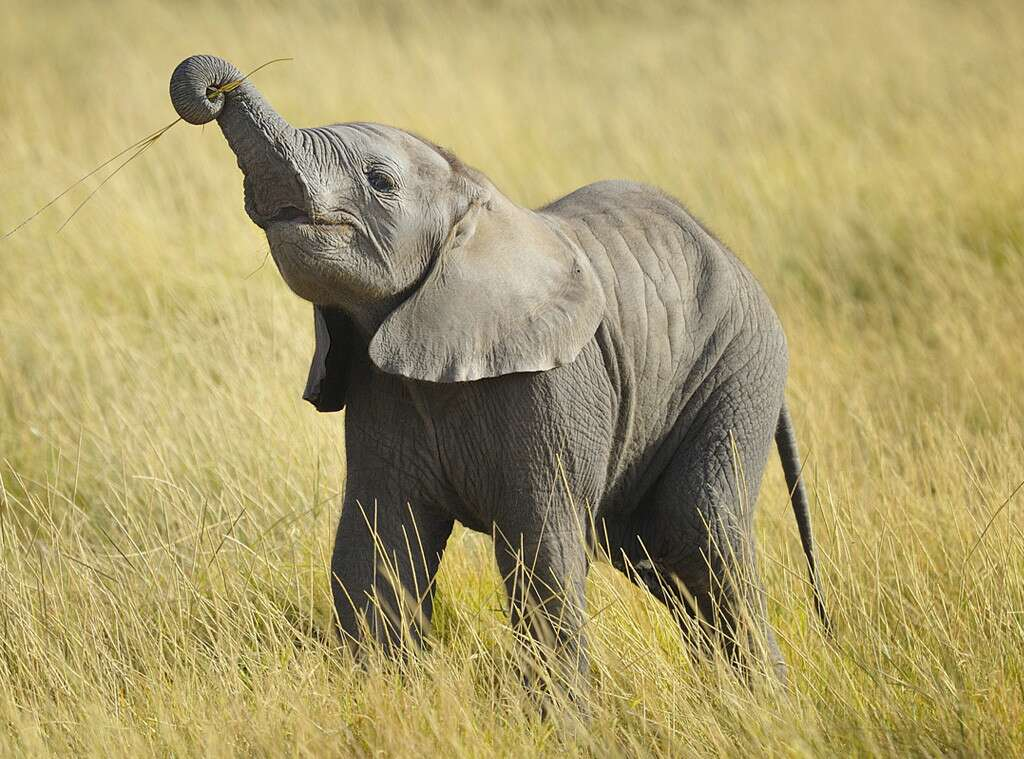 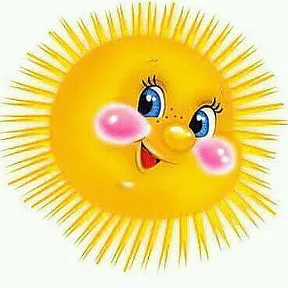 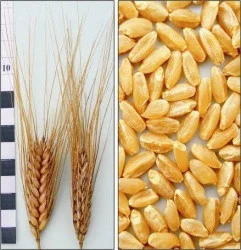 0,01 g
100 kg
MUSTAQIL BAJARISH UCHUN TOPSHIRIQLAR:
Jismlar qizdirilganda uning massasi qanday o‘zgaradi?
Nima sababdan shaynli tarozida o‘lchash prujinali tarozida o‘lchashga nisbatan aniqroq bo‘ladi?
Gaz massasini qanday usulda o‘lchash mumkin?
Jismlarning inertligi deganda nimani tushunamiz?